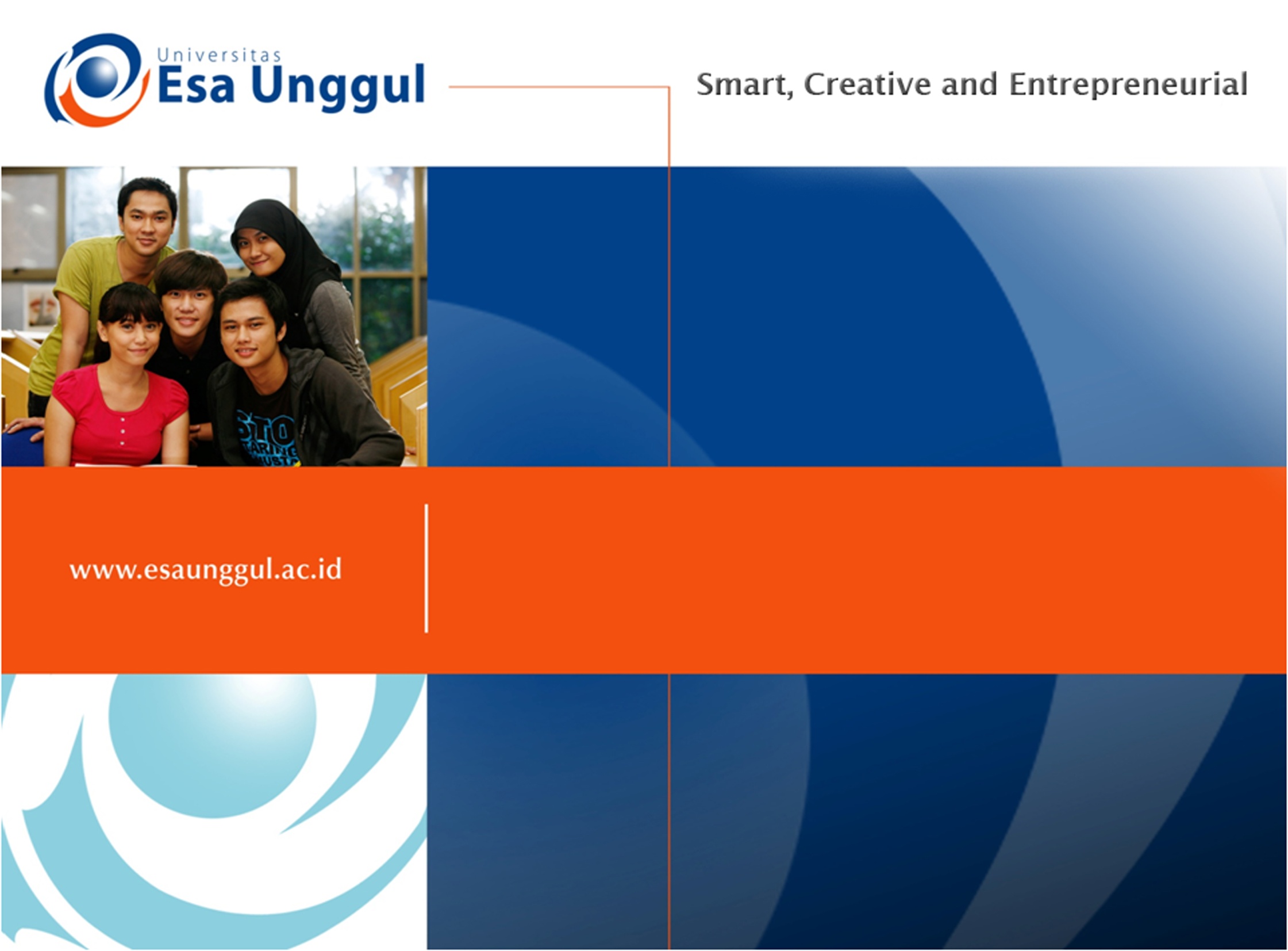 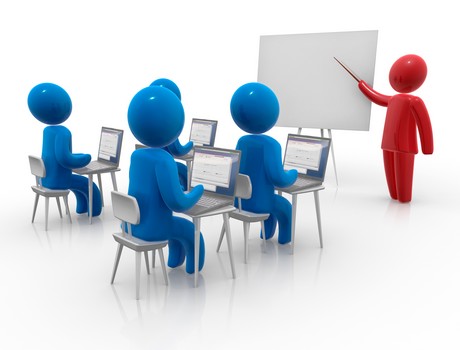 PELATIHAN DAN PENGEMBANGAN
 TENAGA KERJA
Pertemuan 4
Dra Safitri M.Msi
Teknik Industri Fakultas Teknik
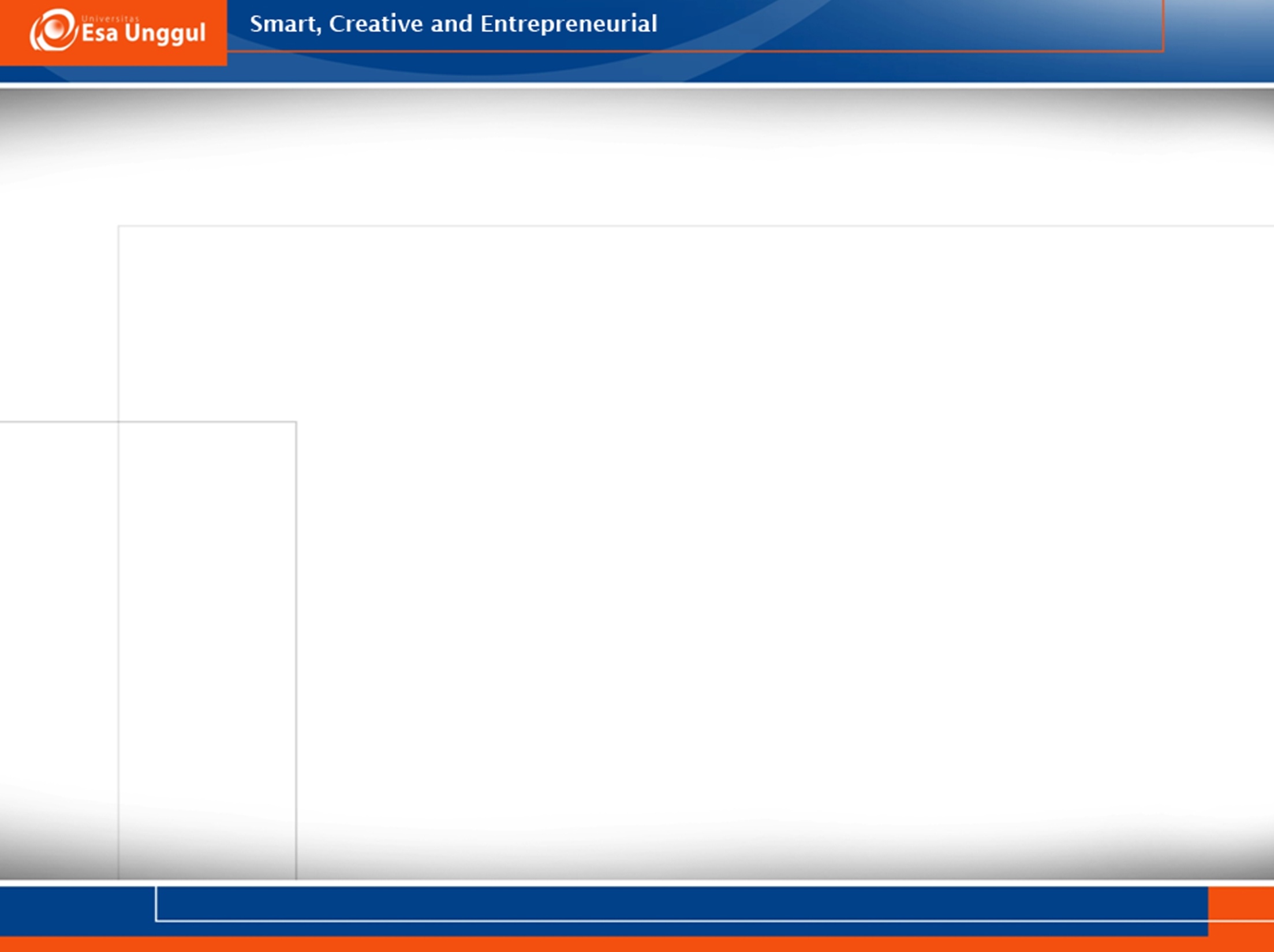 KEMAMPUAN AKHIR YANG DIHARAPKAN
Setelah mengikuti materi perkuliahan ini mahasiswa diharapkan mampu :
Mempu menyebutkan langkah-langkah pengembangan & implementasi program training di dalam suatu organisasi
Mendiskusikan bagaimana mengevaluasi training
DISKUSI
Menurut Anda, mengapa pelatihan itu diperlukan 
Menurut Anda, mengapa setiap karyawan yang ada di restaurant Mc.Donald atau KFC harus mendapatkan pelatihan?
Menurut Anda, mengapa para manager ingin meningkatkan management skill ?
Training/Pelatihan
Pelatihan  merupaktivitas utama pada sebagian besar perusahaan besar baik swasta & publik untuk karyawan baru maupun yang berpengalaman (Minner,1992)
Karyawan  baru : harus mempelajari bagaimana melaksanakan tugasnya
Experienced employee : harus belajar untuk tetap berkembang menghadapi tuntutan pekerjaannya kian bertambah & rumit

Terkadang untuk promosi dipersyaratkan untuk mengikuti pelatihan tertentu hingga benar-benar menguasai
Training/ Pelatihan
Dessler (1992) pelatihan merupakan proses pengajaran kepada karyawan baru atau lama tentang keahlian dasar yang diperlukan untuk melaksanakan pekerjaan (Dessler, 1993) 
Aamodt (2004) mendefinisikan pelatihan(training) sebagai systematic acquisition of skills, rules, concepts, or attitudes that result in improved performance
Pelatihan dibutuhkan bila ada penggantian alat kerja, mesin, sistem kerja, peraturan agara kary memiliki pengetahuan & ketrampilan yg handal
PENGERTIAN PENGEMBANGAN (DEVELOPMENT)
Proses pendidikan jangka panjang yang menggunakan prosedur sistematis dan terorganisir yang tujuannya mempelajari pengetahuan konseptual dan teoritis untuk tujuan2 umum. 
Pengembangan pd umumnya berhubungan dengan peningkatan kemampuan pegawai dlm rangka  meningkatkan kinerja di masa yg akan datang, dengan menekankan pada ketrampilan interpersonal dan pengambilan keputusan. 
Untuk tenaga kerja manajerial.
Perbandingan Training & Development
NON MANAJERIAL 	- Operator (lift, listrik, mesin), Salesman, P R, Wiraniaga farmasi
   (butuh ketrampilan tertentu)
 
MANAJERIAL	-	membutuhkan konsep - konsep, teori - teori dan keahlian dibidang manajerial
Tujuan Pelatihan dan Pengembangan
Meningkatkan produktivitas;
Meningkatkan mutu
Meningkatkan ketepatan dalam perencanaan SDM;
Meningkatkan semangat kerja;
Menarik dan menahan tenaga kerja yang baik;
Menjaga kesehatan dan keselamatan kerja;
Menghindari keusangan / obosolescence;
Menunjang perkembangan pribadi / personal growth
Teori Belajar
1.Teori Connectionist
Aliran ini memandang belajar adalah sebagai hubungan / keterkaitan antara stimulus dan respon
Tokoh 	1. Pavlov / Classical Conditioning
		2. Skinner / Operant Conditioning
		3. Thorndike / Reinforcement Theory

2.Teori Cognitive
Aliran ini menolak teori bahwa perilaku manusia adalah berdasarkan stimulus-respon.
Mereka berpendapat bahwa perilaku manusia didasarkan atas proses pembelajaran/melalui pemikiran (kognisi).
Konsep Dasar Pembelajaran
Pemberitahuan tujuan pelatihan
Relevansi
Partisipasi aktif
Penguatan (Reinforcement)
Pengetahuan ttg hasil (feedback)
Distribusi pembelajaran
Praktek/latihan dan pengulangan
Transfer of training
6 LANGKAH MENGEMBANGKAN PROGRAM TRAINING YANG EFEKTIF
Menentukan siapa yg membutuhkan training & jenis training yg dibutuhkan
Menentukan tujuan yg jelas yg akan dicapai dalam training
Menentukan kriteria alat ukurnya
Mendisain program training
Mengadakan percobaan latihan sesuai dengan hasil need assesment
Melakukan implementasi dan mengevaluasi training utk menentukan bhw apakah  tujuan training tercapai
Implementasi dan evaluasi
Penetapan sasaran
Penetapan kriteria alat ukurnya
Percobaan dan revisi
Identifikasi kebutuhan studi pekerjaan
Penetapan metoda
KASUS
“Sebagai staf bidang pemasaran pak Budi dinilai mencapai prestasi luar biasa dalam pencapaian target perusahaan. Pimpinan pun dalam rapat direksi memutuskan untuk mempromosikan pak Budi menjadi Manajer Pemasaran dengan catatan meningkatkan sikap kepemimpinannya. 

	Apakah tindakan yang tepat untuk Pak Budi, memberikan Training atau Development ??” Jelaskan alasannya.
TUGAS ANALISIS BERKELOMPOK
Diskusikan dalam kelompok mengapa program pelatihan bisa bermanfaat untuk :
Memperbaiki & meningkatkan Kinerja
Memutakhirkan Keahlian Keahlian para karyawan dengan peralatan ataupun sistem kerja baru
Mengurangi Waktu Belajar bagi karyawan baru untuk menyesuaikan diri dengan tuntutan pekerjaan atau sistem kerja perusahaan
Meningkatkan Kuantitas dan kualitas kerja
Mengurangi jumlah & biaya kecelakaan kerja
Memenuhi kebutuhan dan ketepatan perencanaan SDM
Meningkatkan semangat & solidaritas kerja
Memenuhi kebutuhan pertumbuhan pribadi serta mempertahankan karyawan yang baik

	   Jelaskan bagaimana prosesnya ??